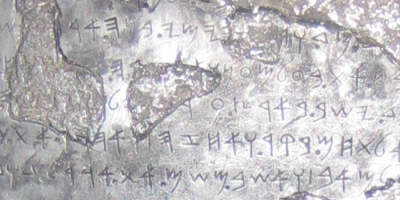 The Ancient
Hebrew Alphabet
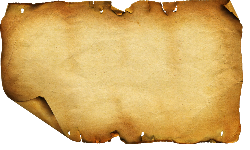 Be an AHRC Sponsor

Advertise with us

Click Here